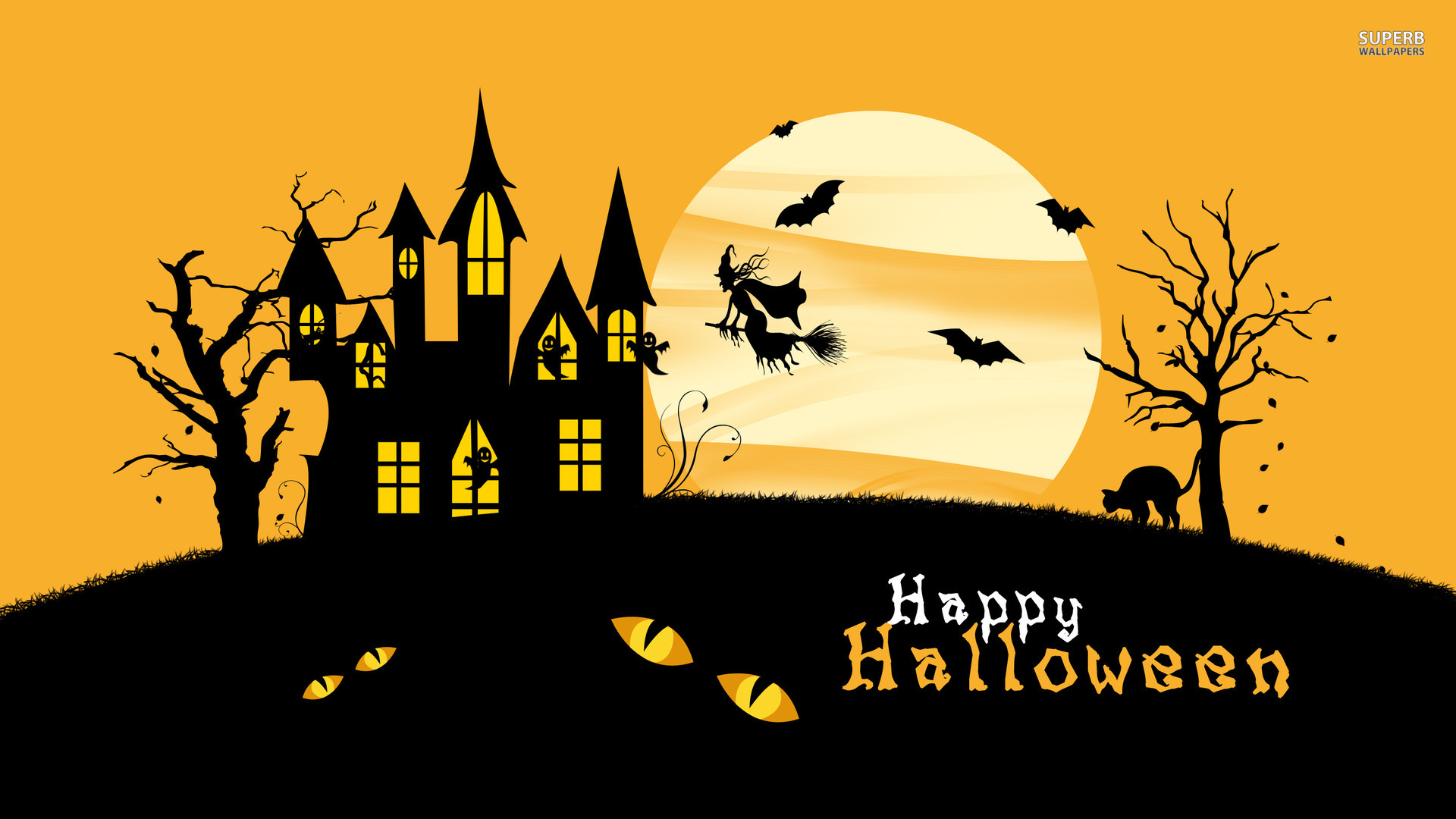 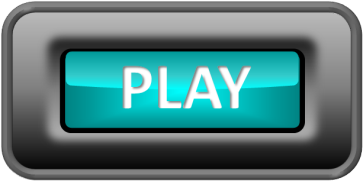 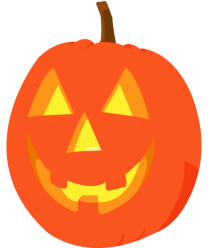 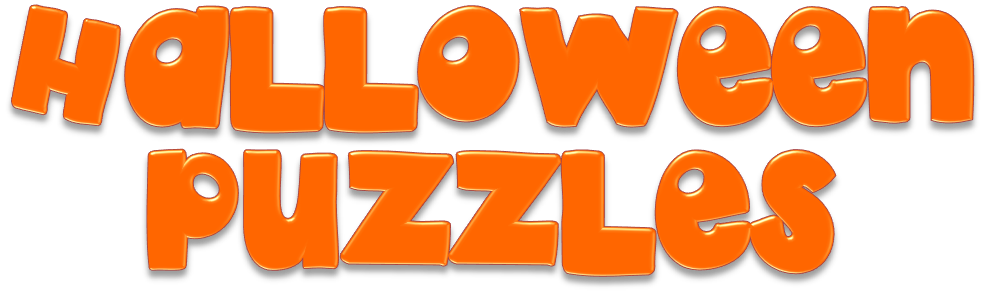 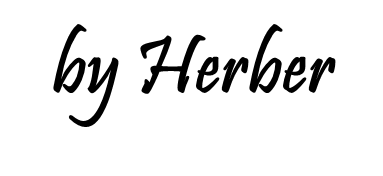 Guess the hidden picture by turning around the smallest number of boxes.
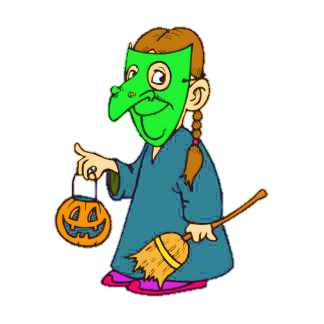 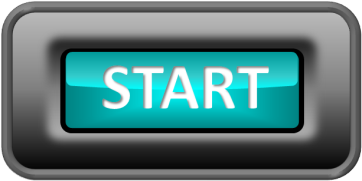 1/10
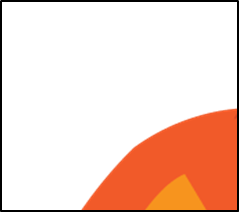 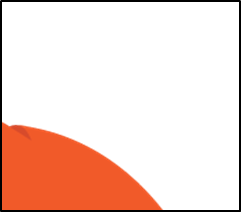 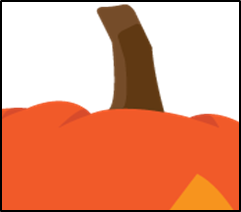 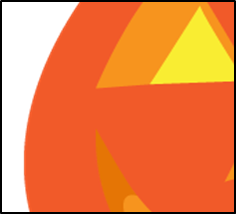 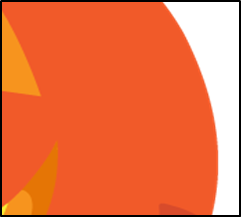 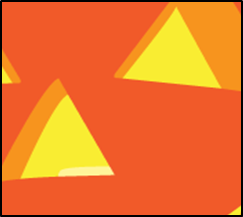 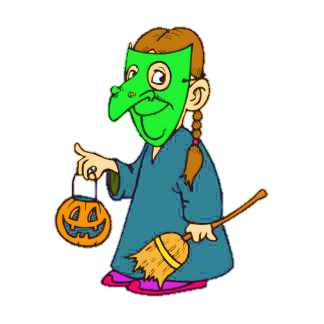 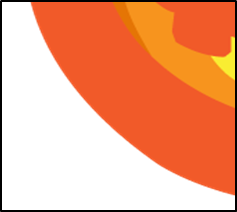 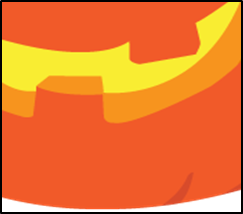 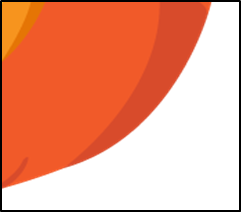 What’s the hidden picture?
It’s a Jack o’lantern
NEXT
CHECK
2/10
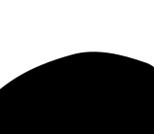 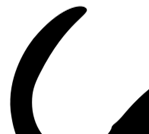 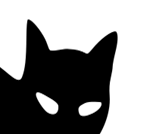 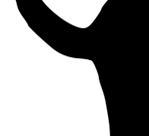 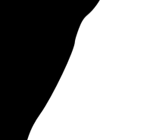 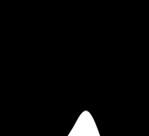 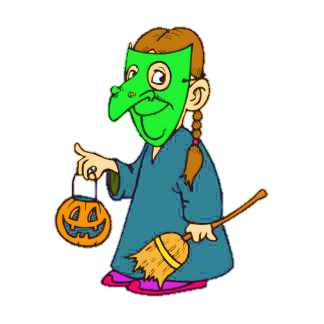 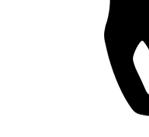 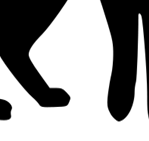 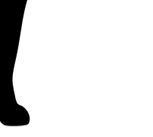 What’s the hidden picture?
It’s a black cat
NEXT
CHECK
3/10
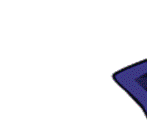 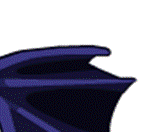 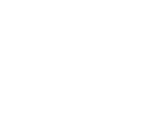 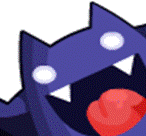 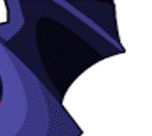 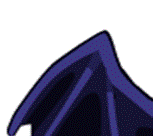 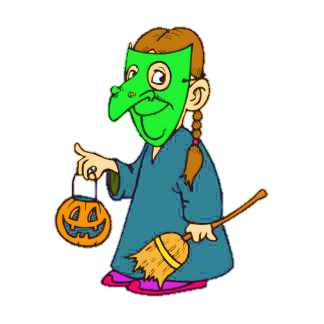 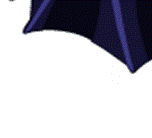 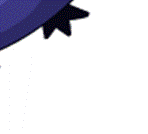 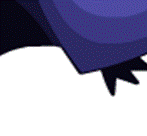 What’s the hidden picture?
It’s a bat
NEXT
CHECK
4/10
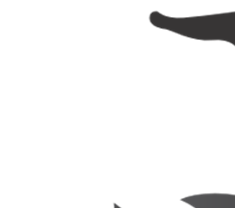 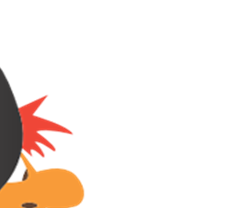 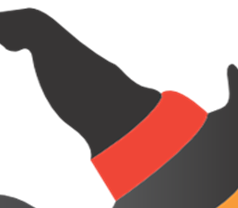 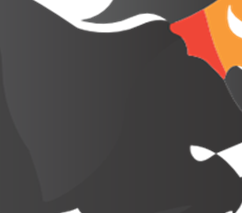 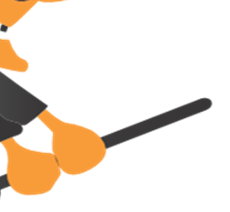 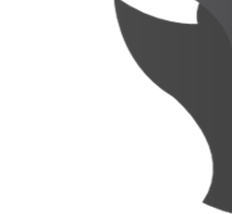 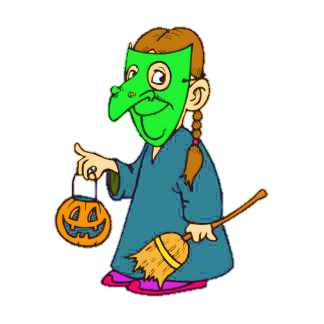 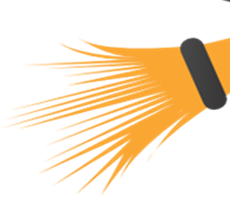 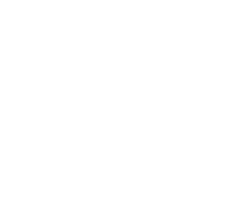 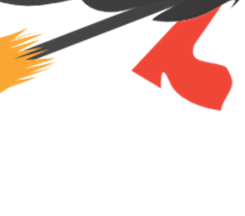 What’s the hidden picture?
It’s a witch
NEXT
CHECK
5/10
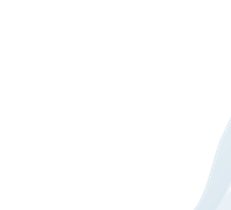 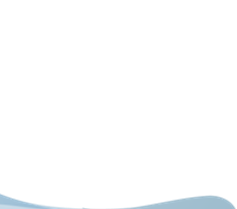 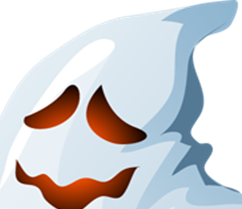 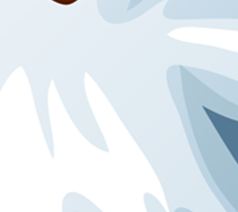 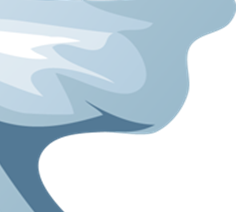 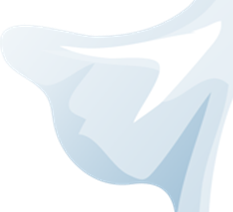 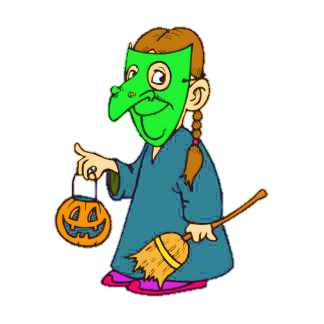 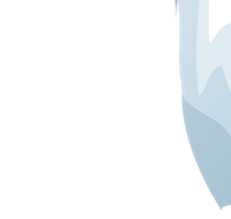 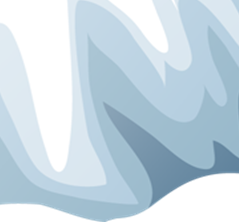 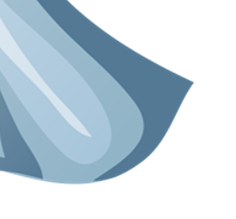 What’s the hidden picture?
It’s a ghost
NEXT
CHECK
6/10
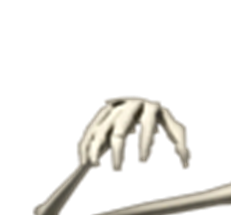 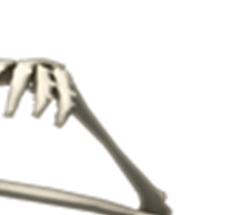 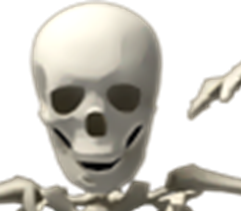 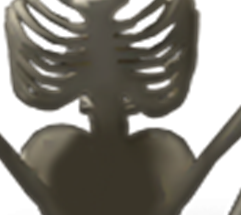 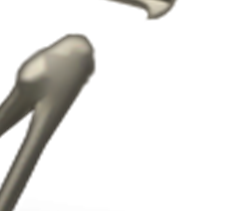 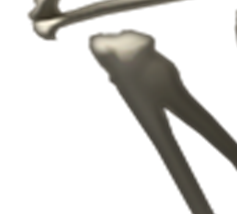 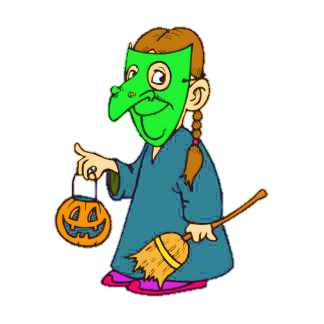 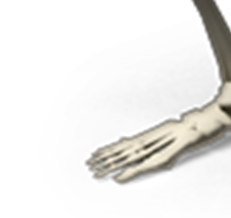 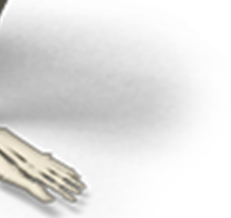 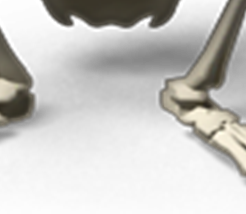 What’s the hidden picture?
It’s a skeleton
NEXT
CHECK
7/10
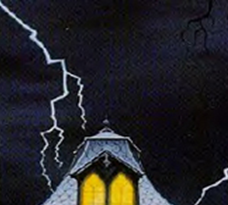 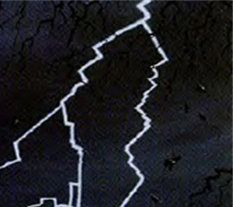 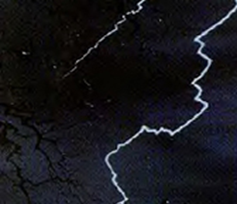 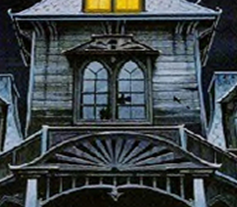 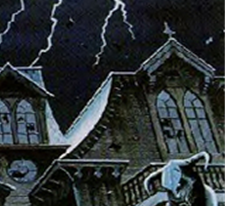 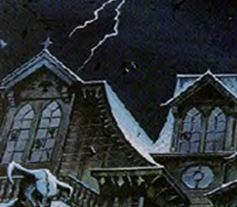 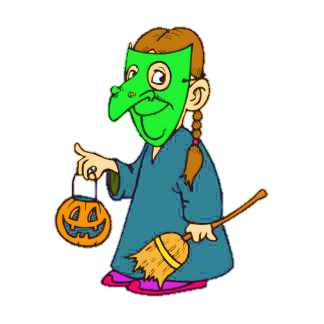 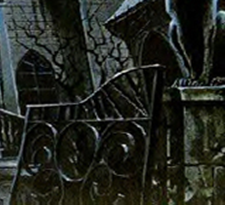 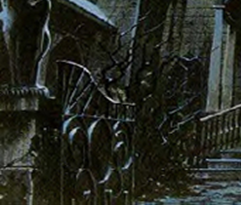 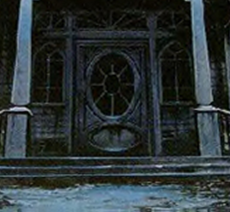 What’s the hidden picture?
It’s a haunted house
NEXT
CHECK
8/10
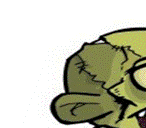 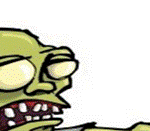 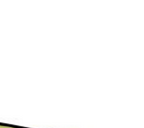 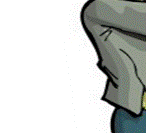 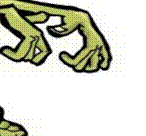 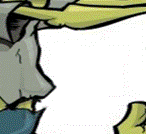 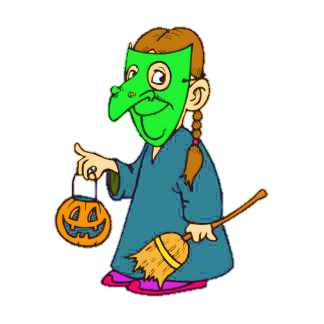 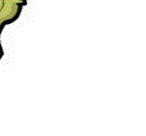 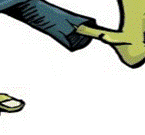 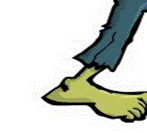 What’s the hidden picture?
It’s a zombie
NEXT
CHECK
9/10
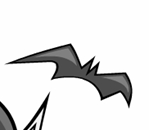 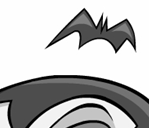 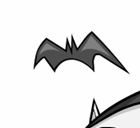 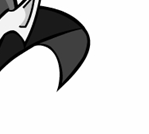 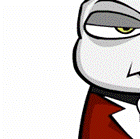 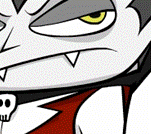 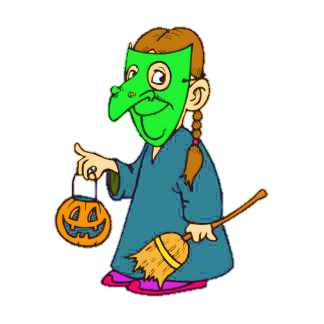 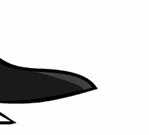 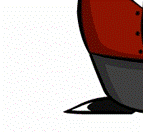 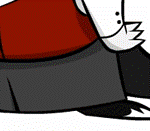 What’s the hidden picture?
It’s a vampire
NEXT
CHECK
10/10
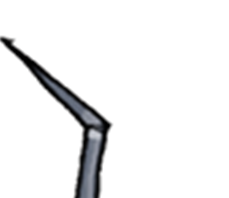 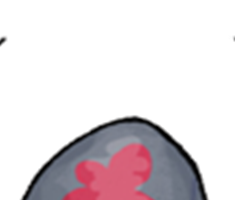 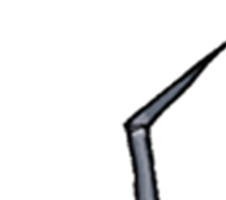 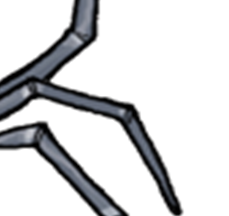 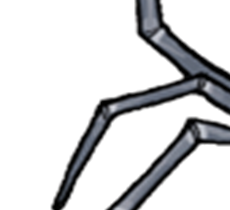 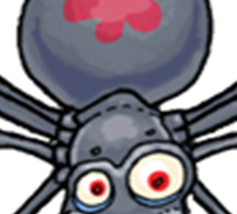 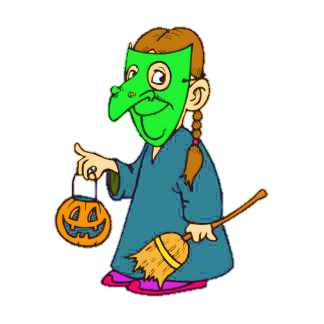 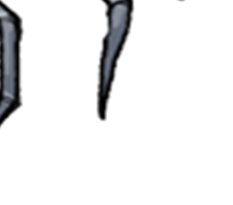 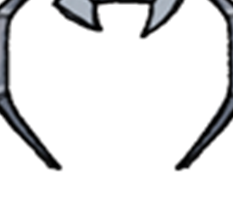 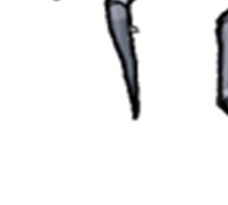 What’s the hidden picture?
It’s a spider
NEXT
CHECK
What piece fits into number one?
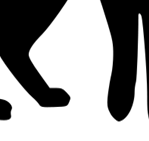 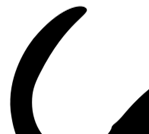 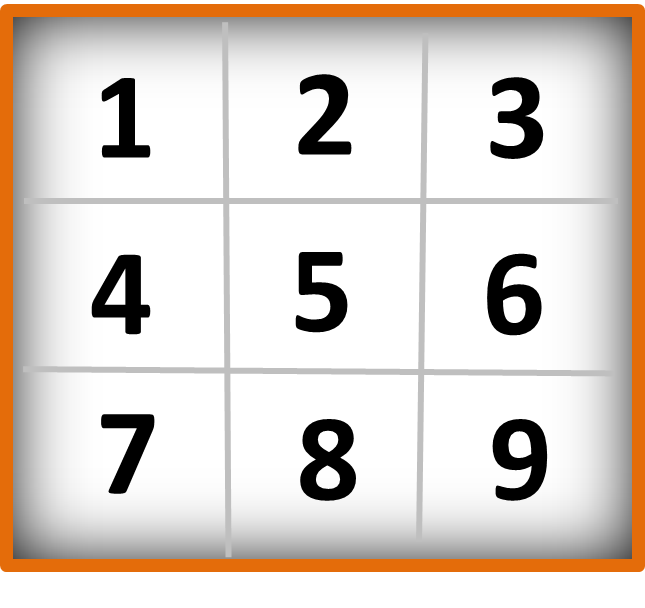 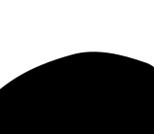 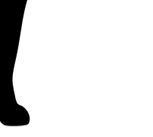 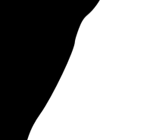 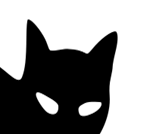 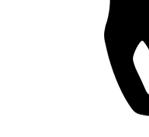 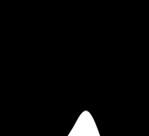 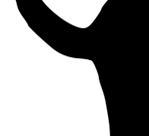 What piece fits into number two?
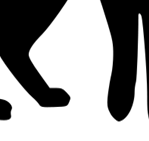 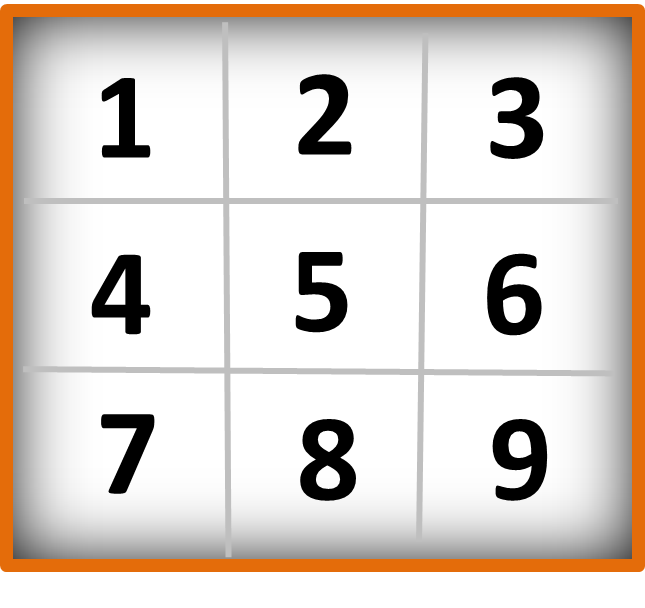 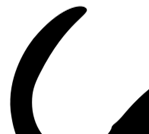 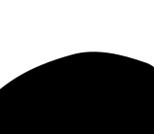 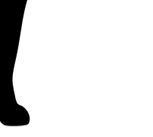 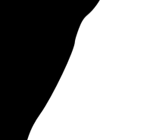 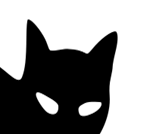 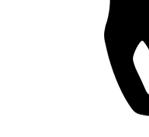 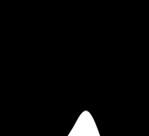 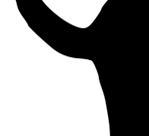 What piece fits into number three?
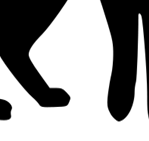 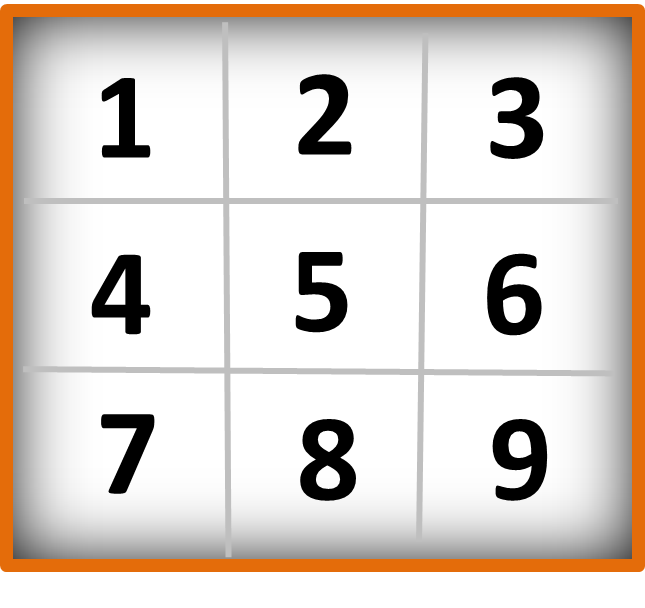 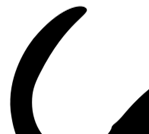 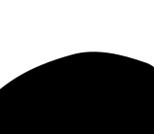 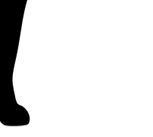 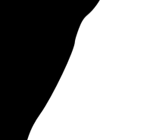 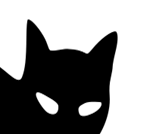 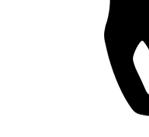 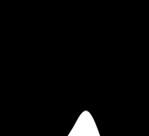 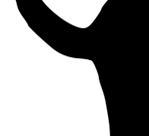 What piece fits into number four?
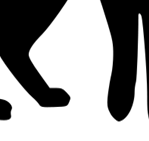 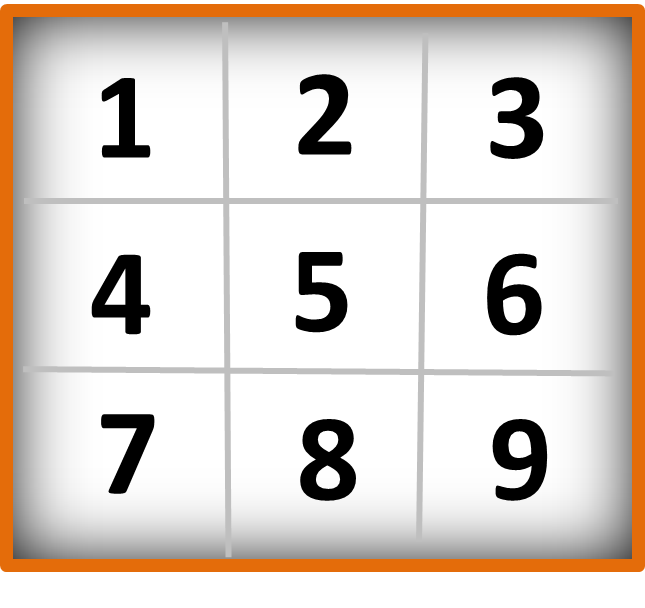 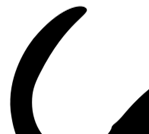 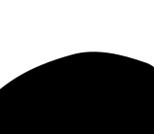 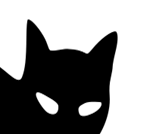 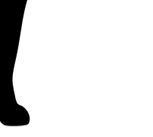 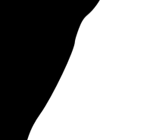 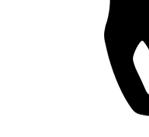 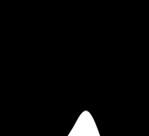 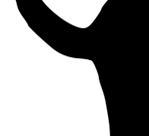 What piece fits into number five?
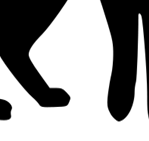 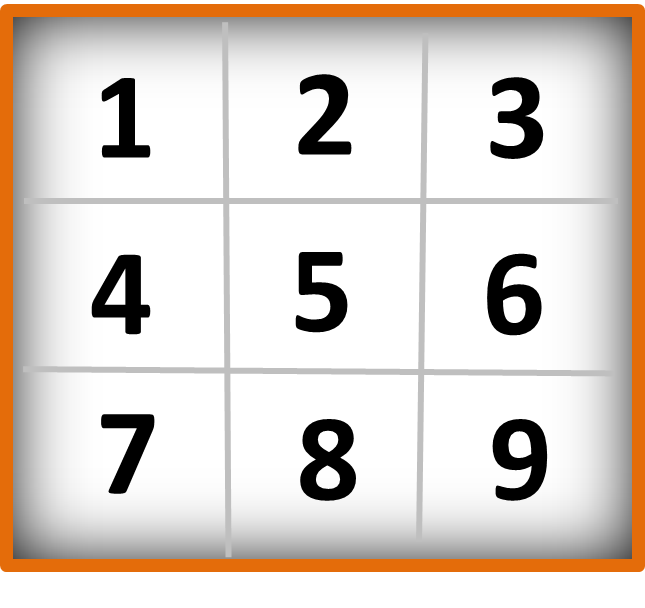 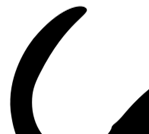 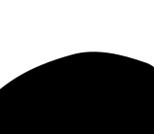 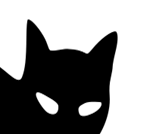 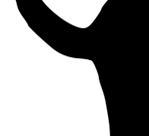 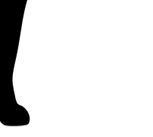 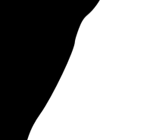 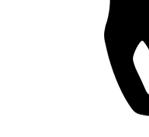 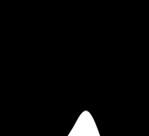 What piece fits into number six?
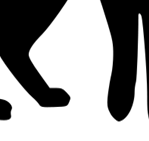 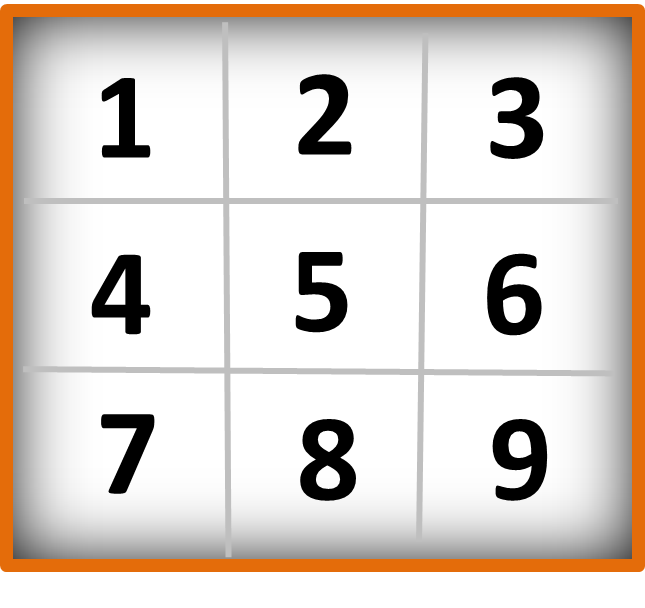 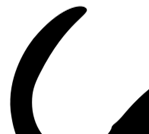 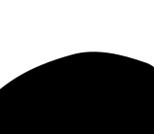 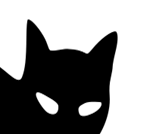 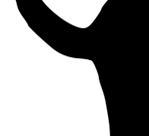 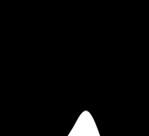 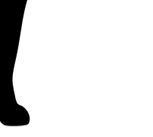 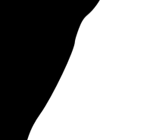 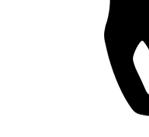 What piece fits into number seven?
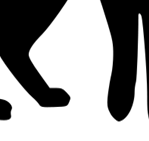 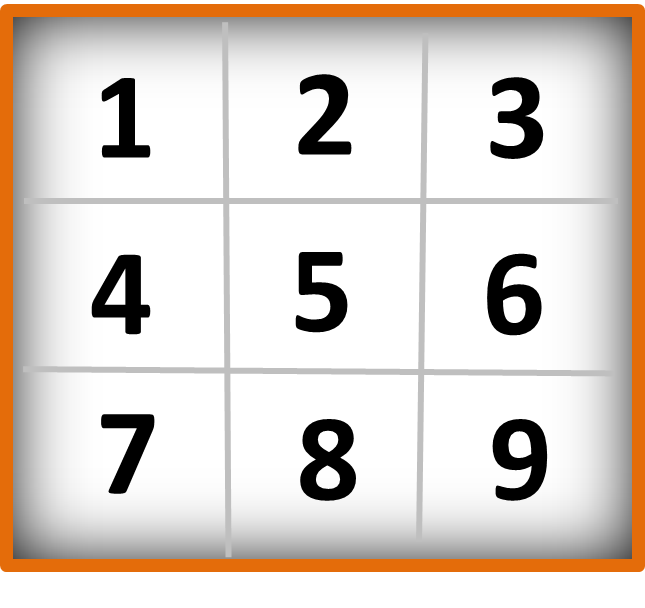 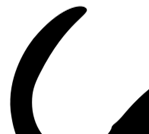 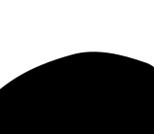 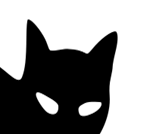 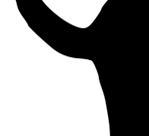 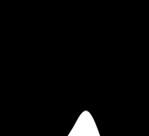 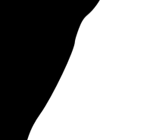 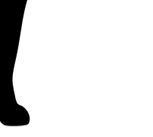 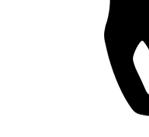 What piece fits into number eight?
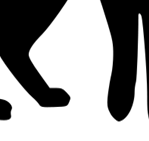 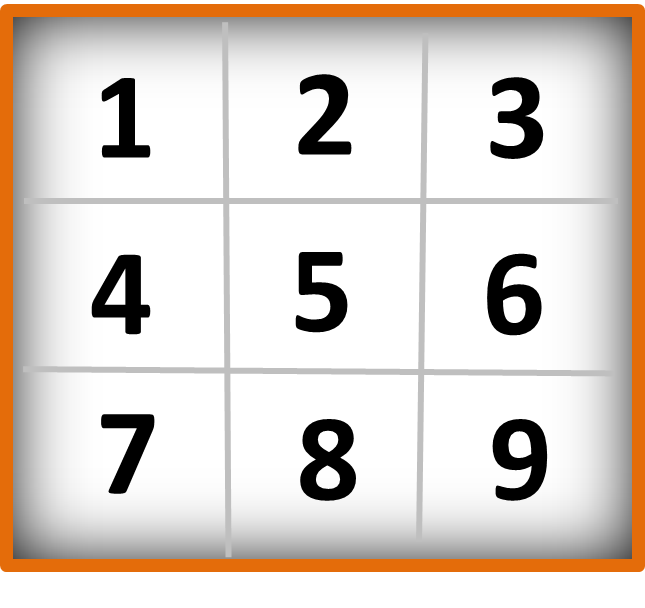 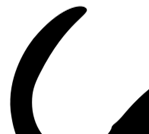 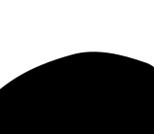 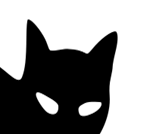 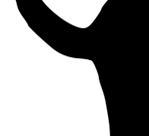 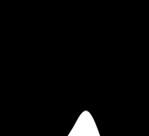 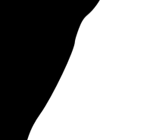 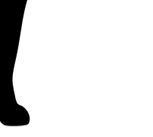 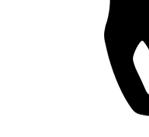 What piece fits into number nine?
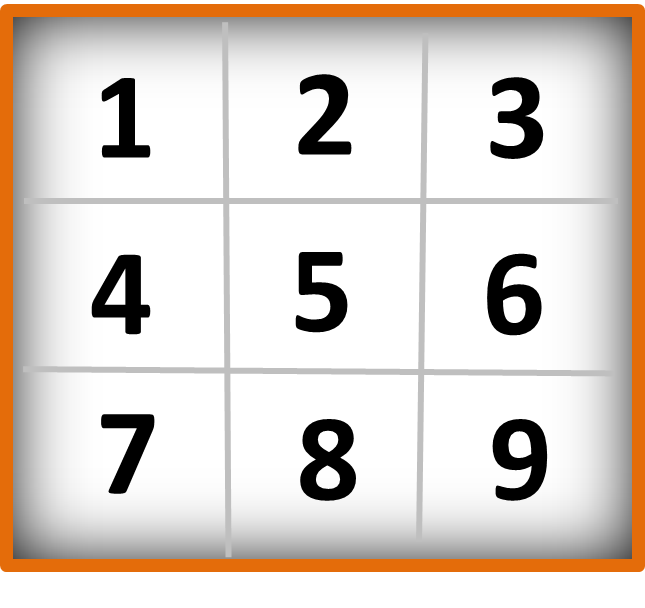 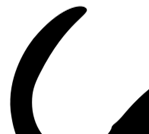 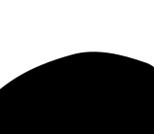 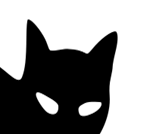 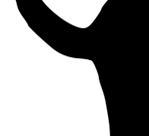 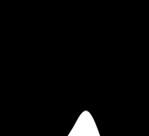 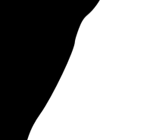 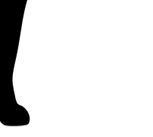 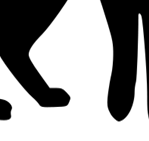 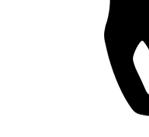 What’s this?
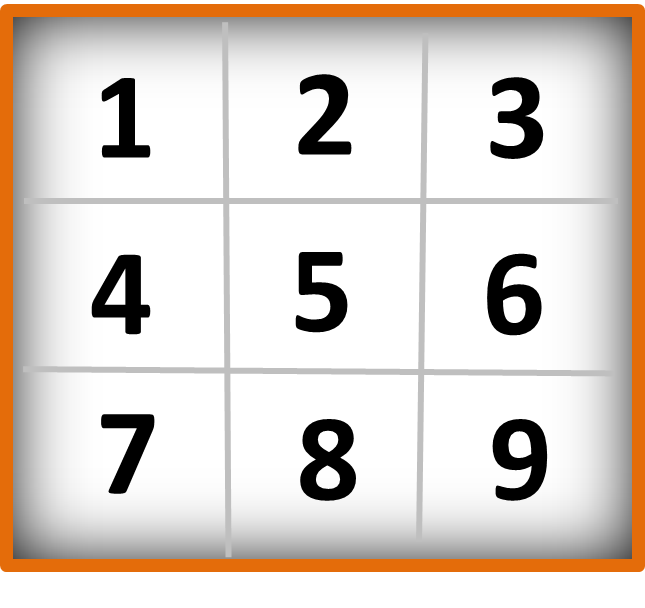 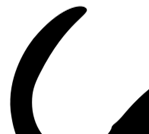 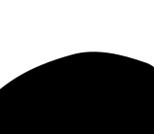 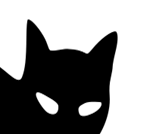 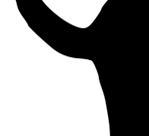 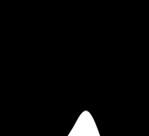 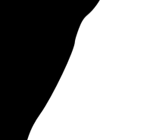 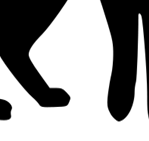 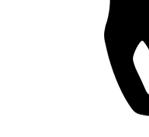 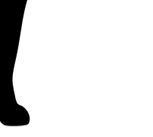 It’s a black cat
NEXT
CHECK
What piece fits into number eleven?
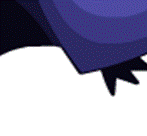 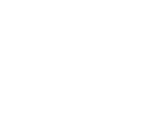 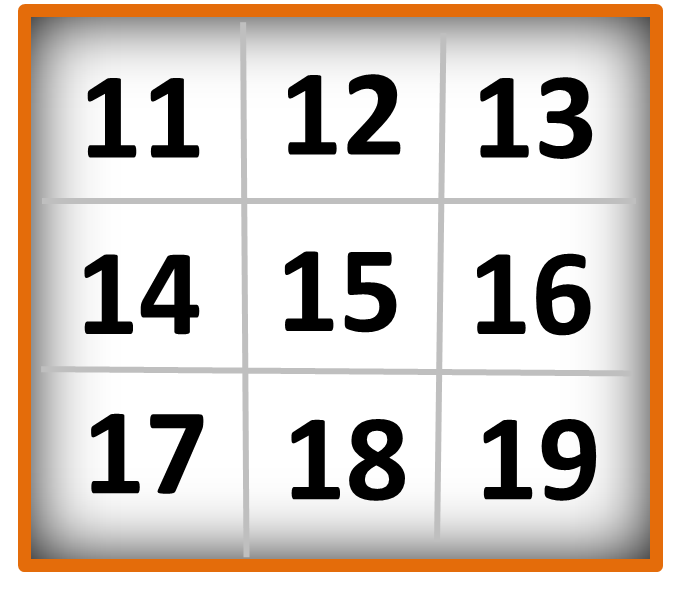 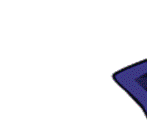 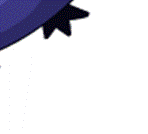 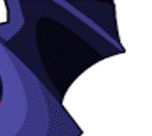 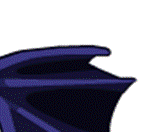 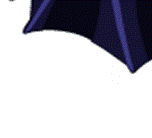 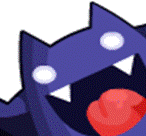 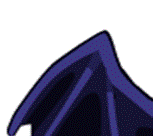 What piece fits into number twelve?
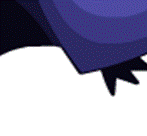 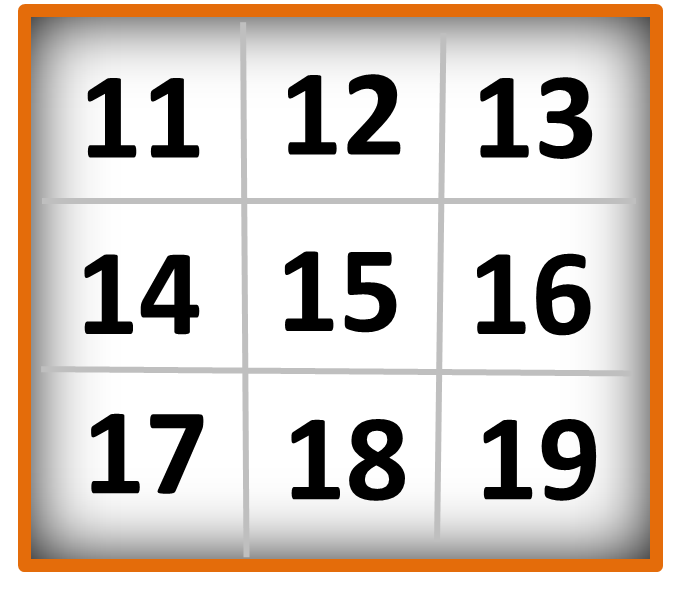 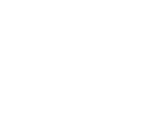 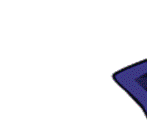 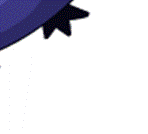 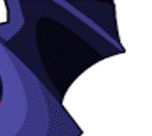 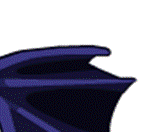 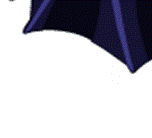 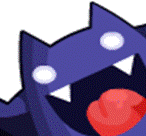 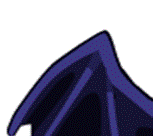 What piece fits into number thirteen?
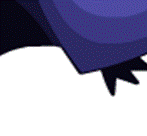 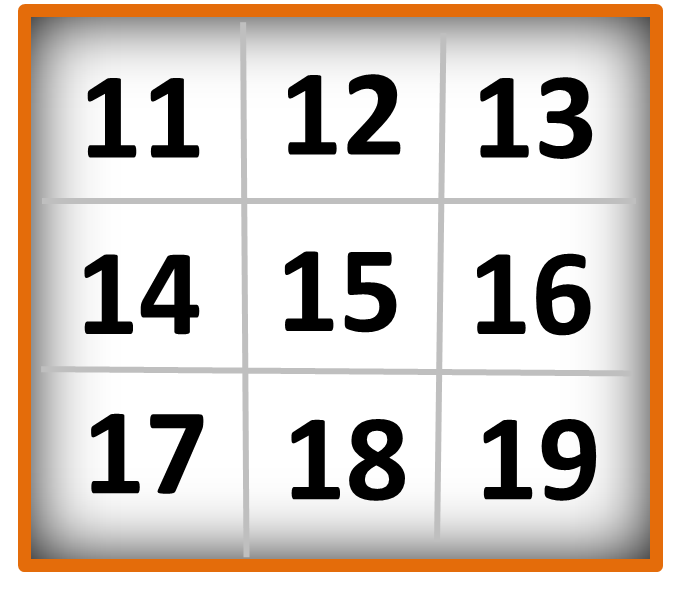 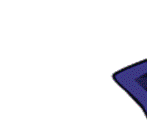 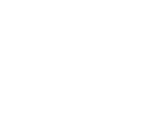 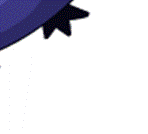 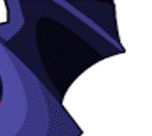 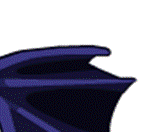 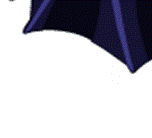 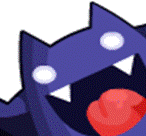 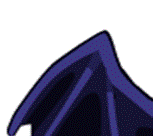 What piece fits into number fourteen?
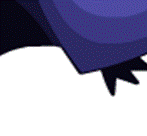 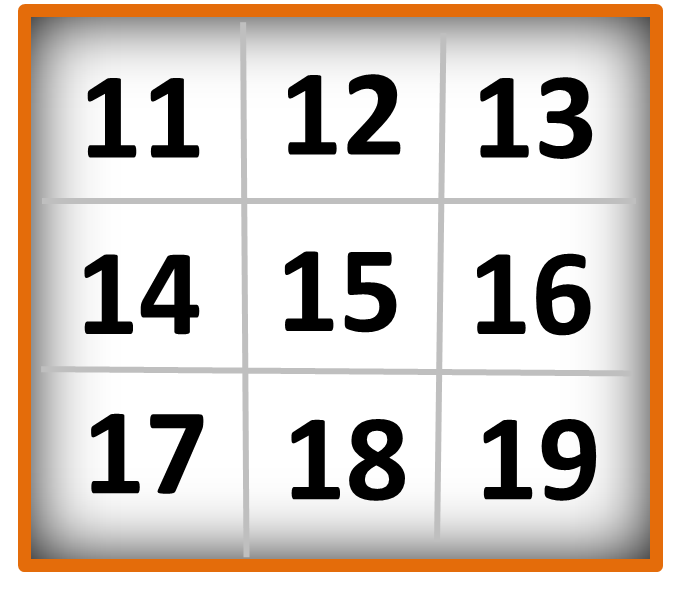 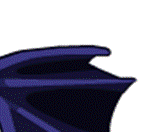 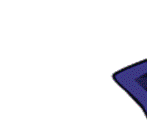 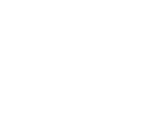 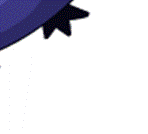 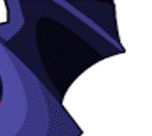 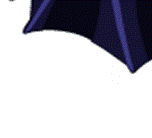 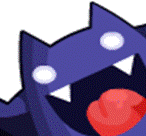 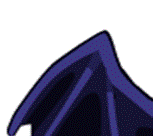 What piece fits into number fifteen?
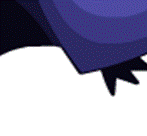 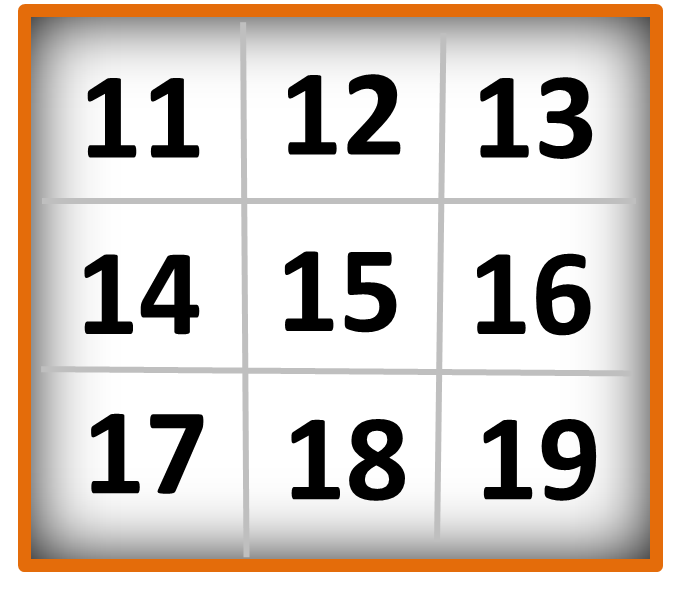 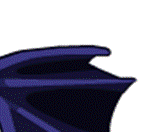 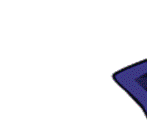 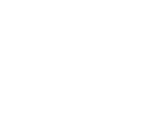 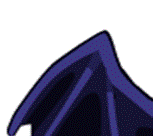 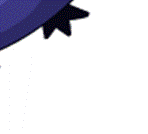 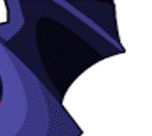 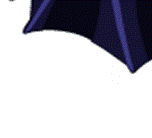 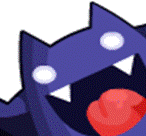 What piece fits into number sixteen?
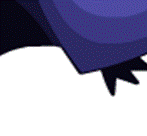 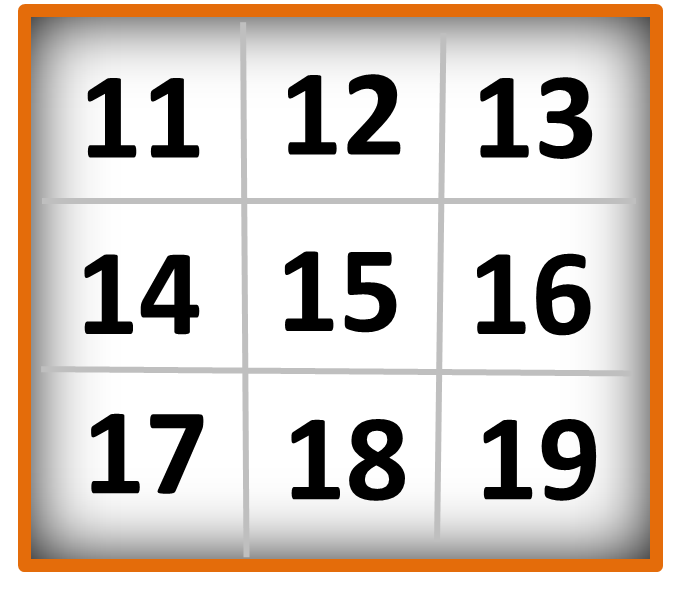 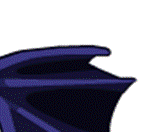 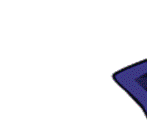 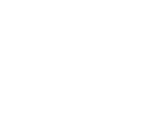 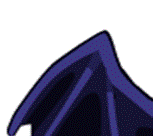 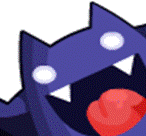 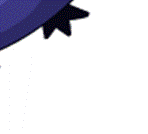 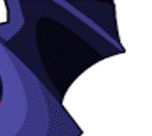 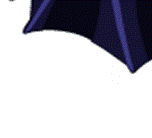 What piece fits into number seventeen?
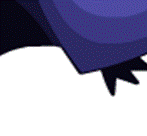 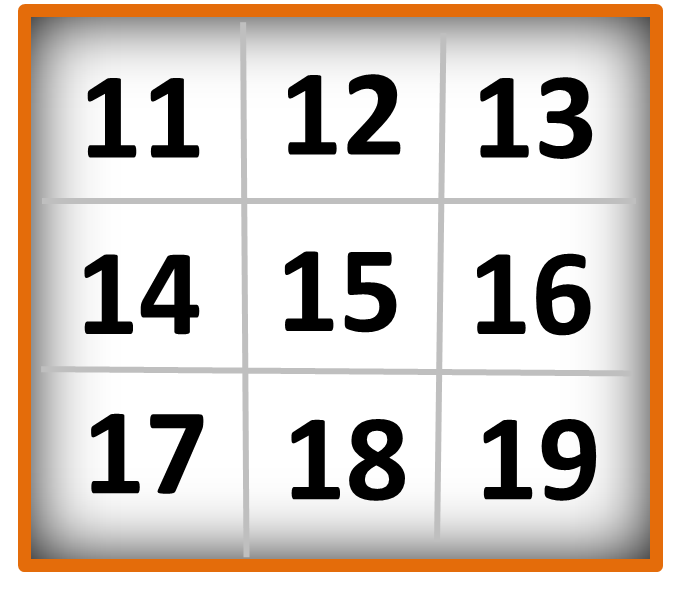 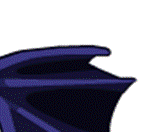 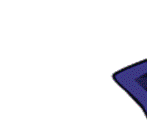 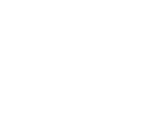 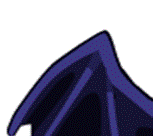 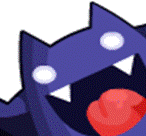 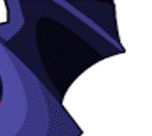 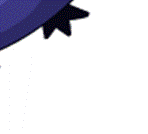 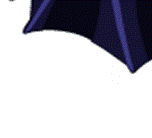 What piece fits into number eighteen?
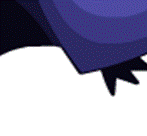 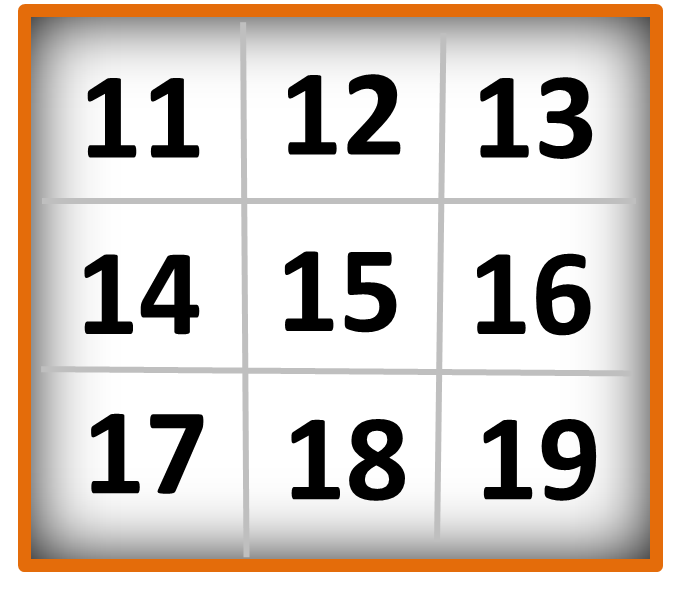 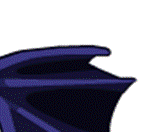 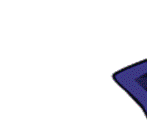 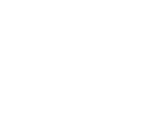 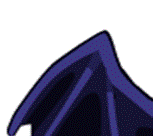 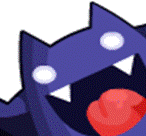 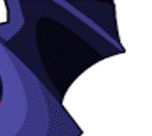 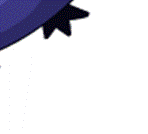 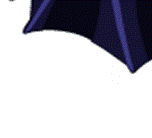 What piece fits into number nineteen?
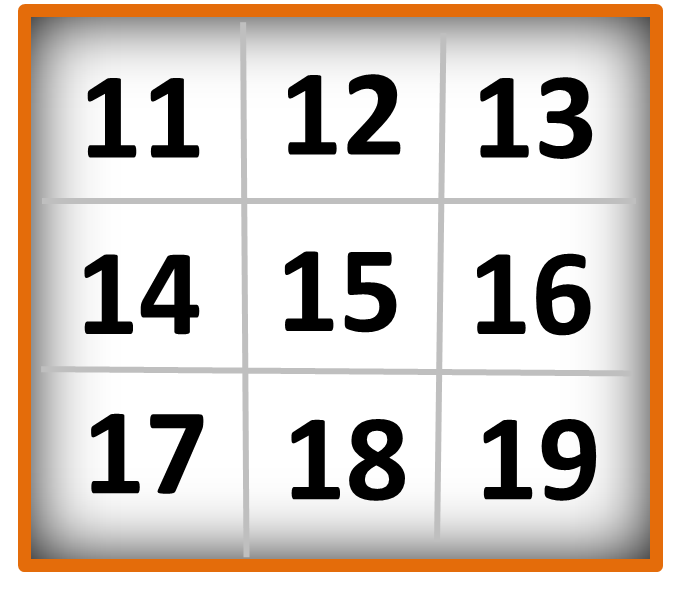 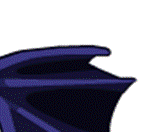 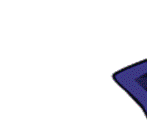 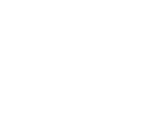 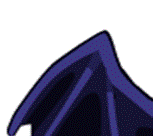 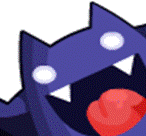 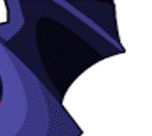 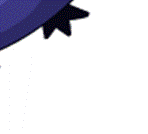 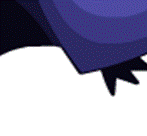 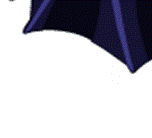 What’s this?
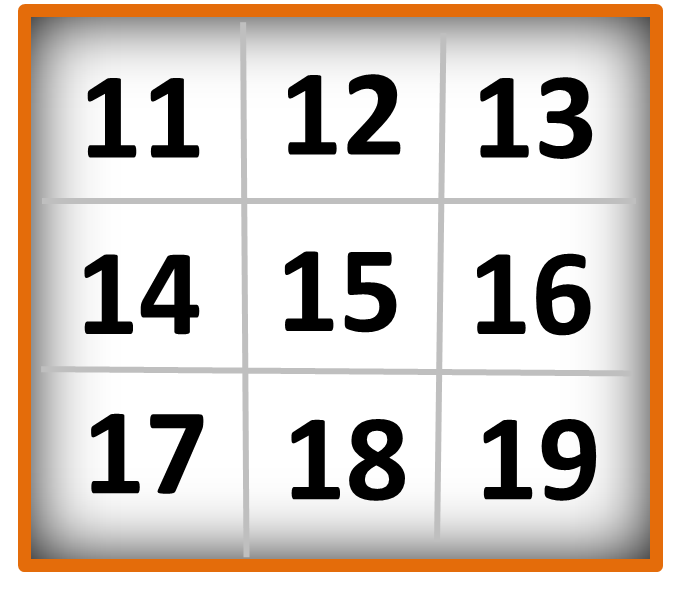 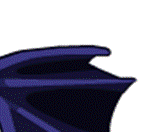 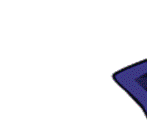 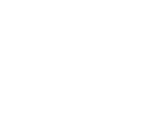 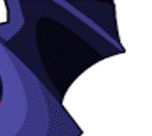 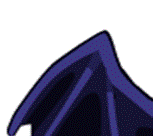 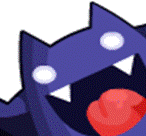 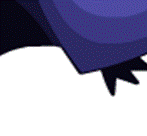 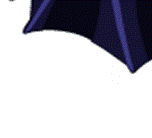 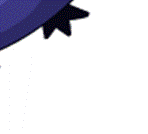 It’s a bat
NEXT
CHECK
Click on this picture to get another game on Halloween
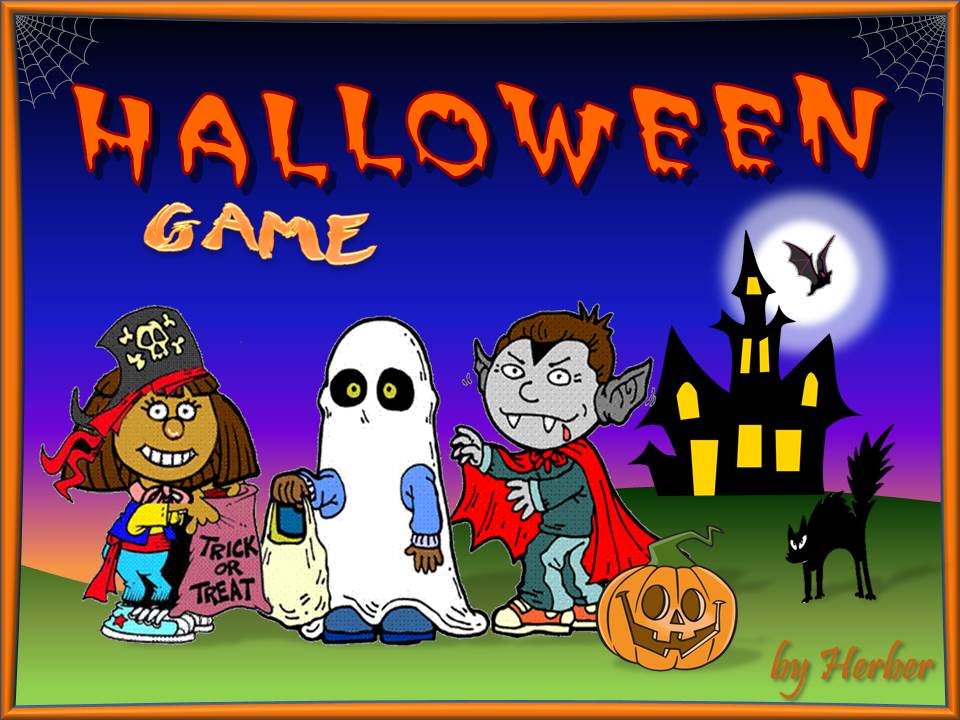 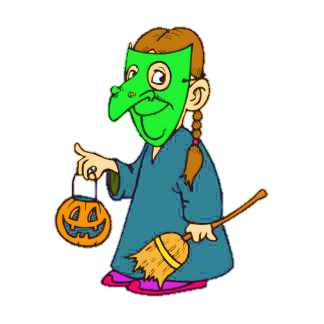 EXIT